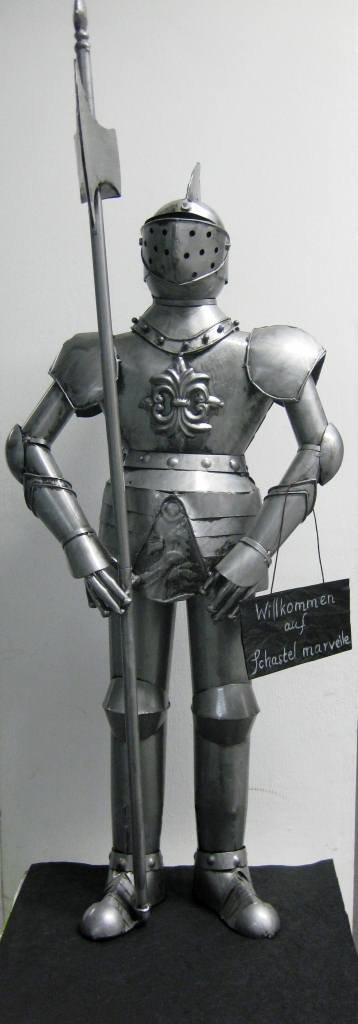 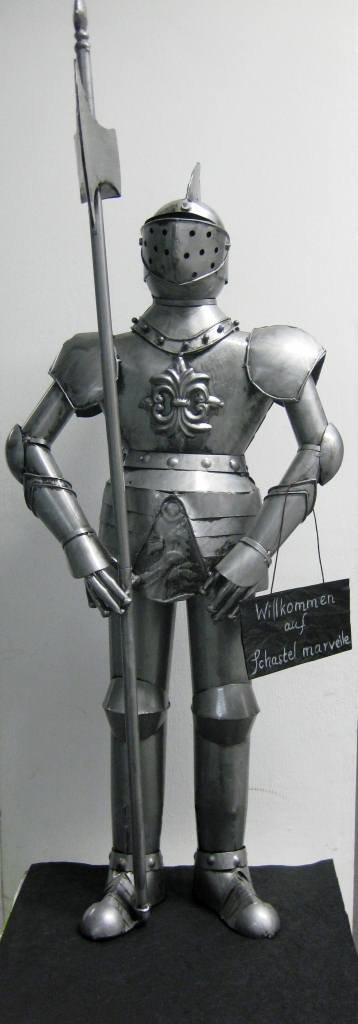 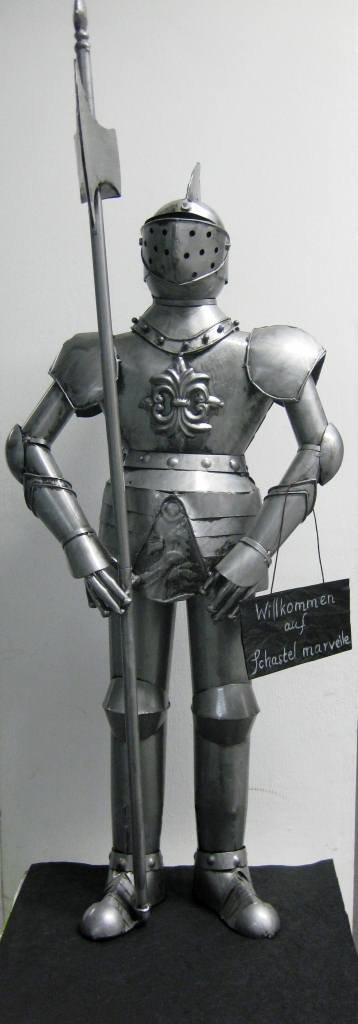 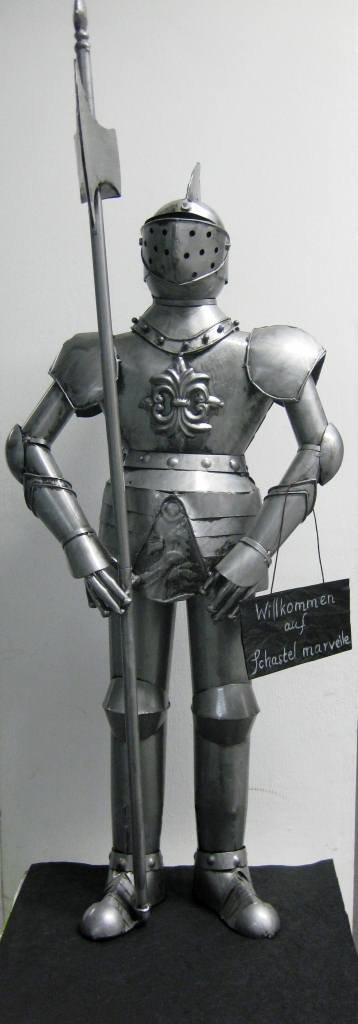 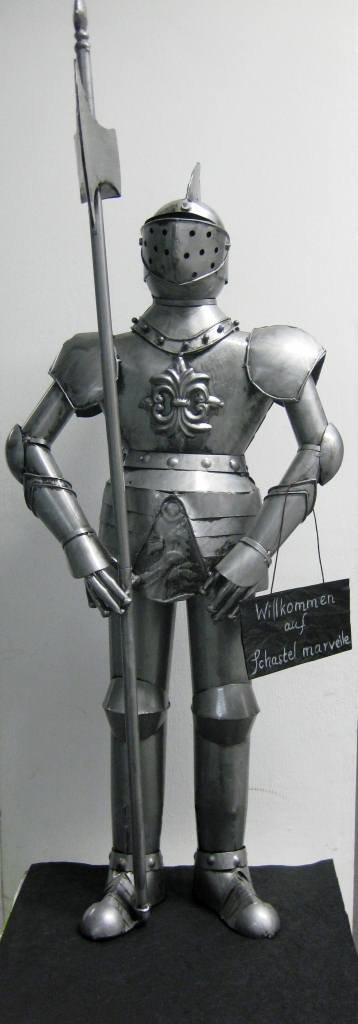 Parzival intermedial
Impressionen einer Ausstellung
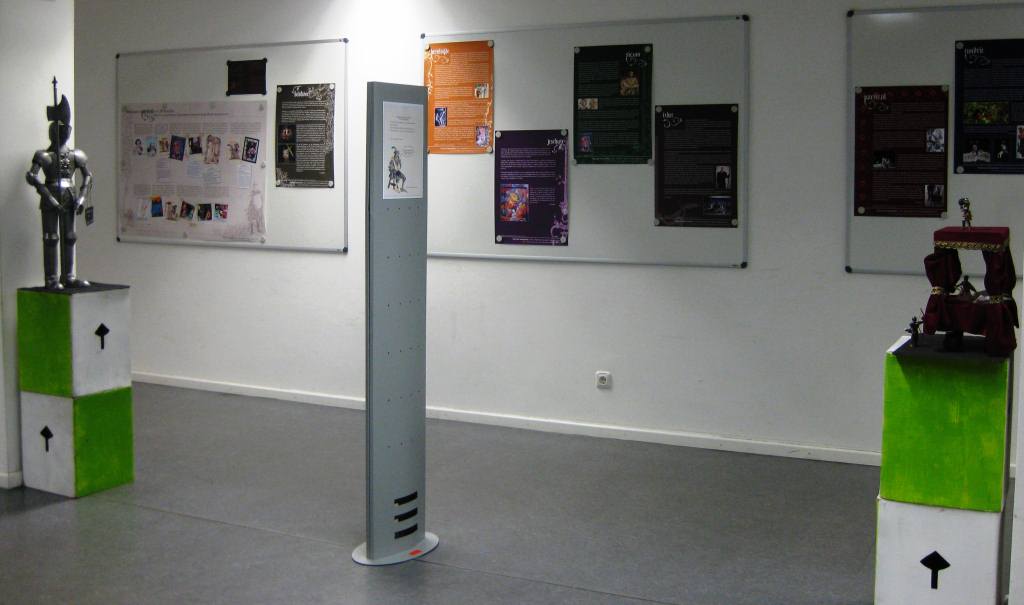 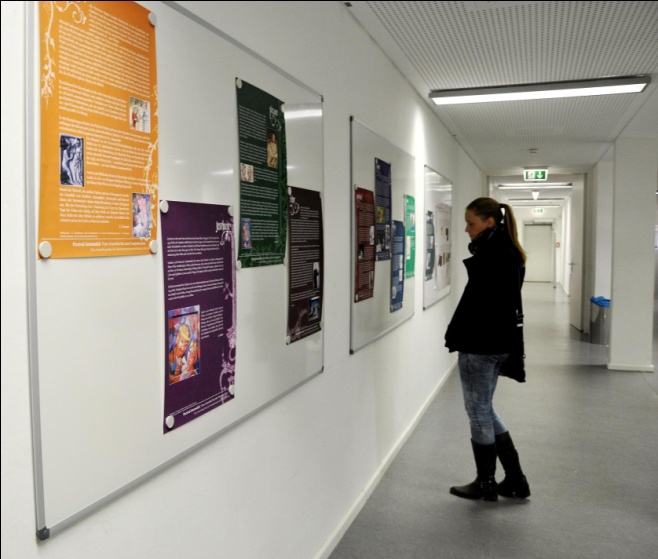 „Parzival intermedial. Vom Artusritter bis zum Computervirus. Eine Ausstellung über die Neuinterpretationen des Parzival-Mythos“
11. Oktober 2011 – 19. November 2011 im Eingangsbereich der Bereichsbibliothek
Stationen der Handlung
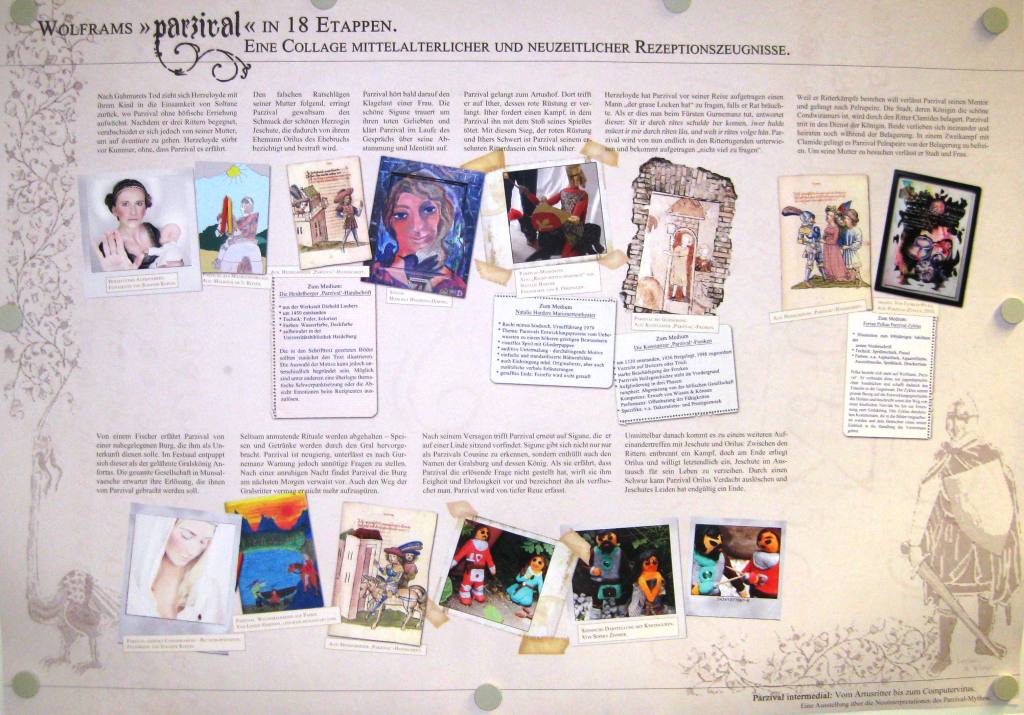 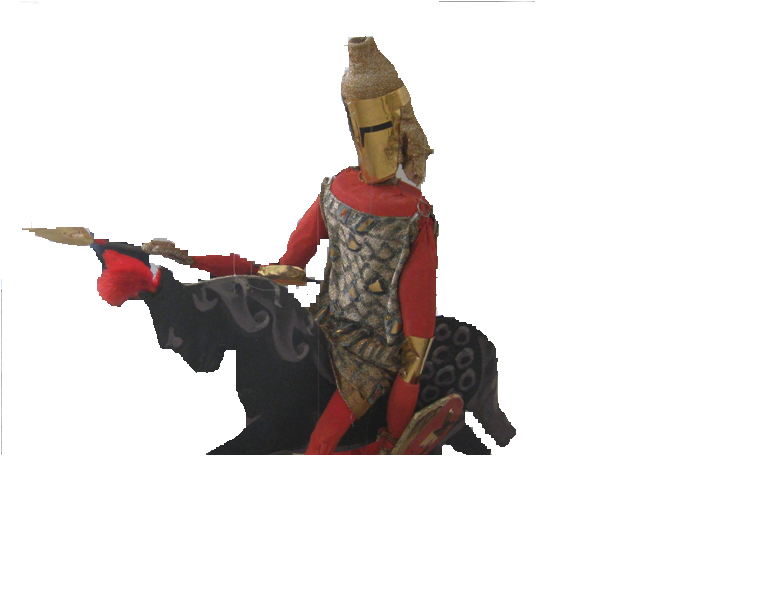 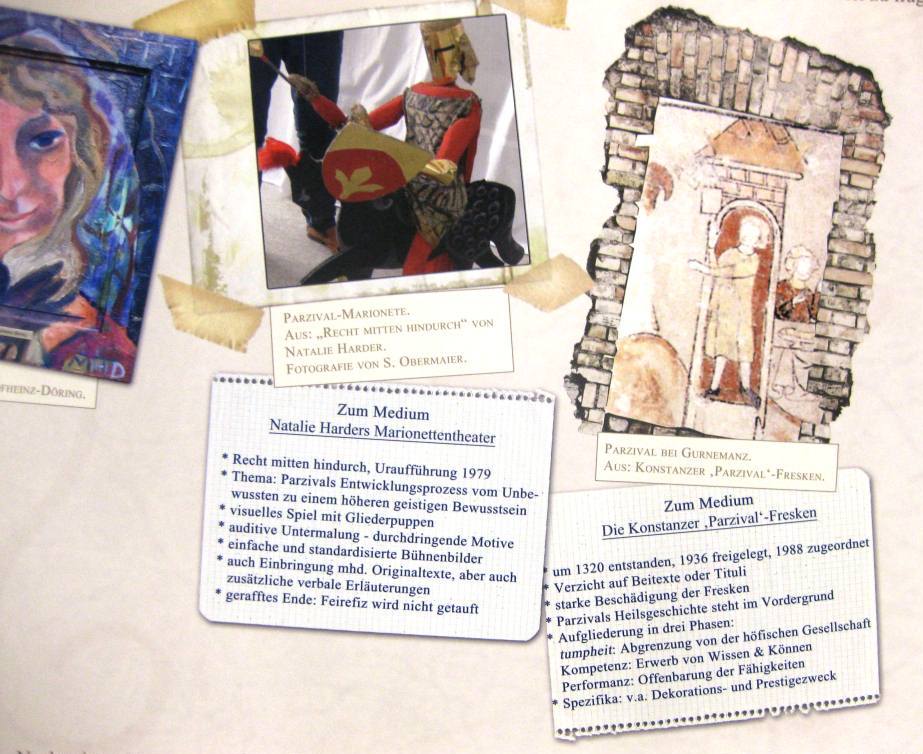 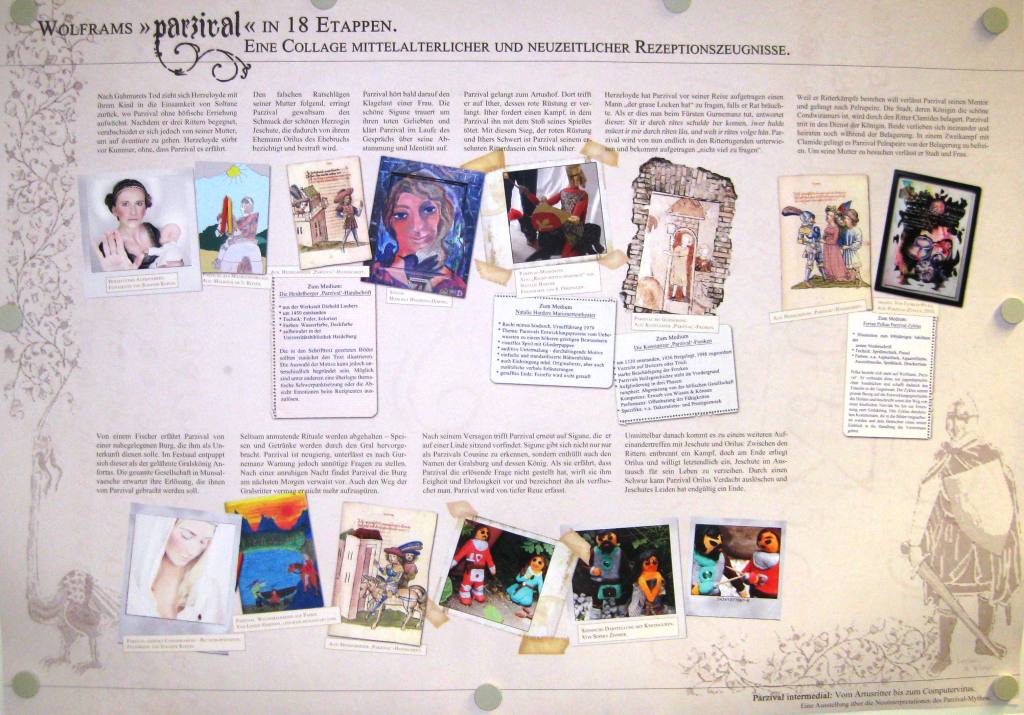 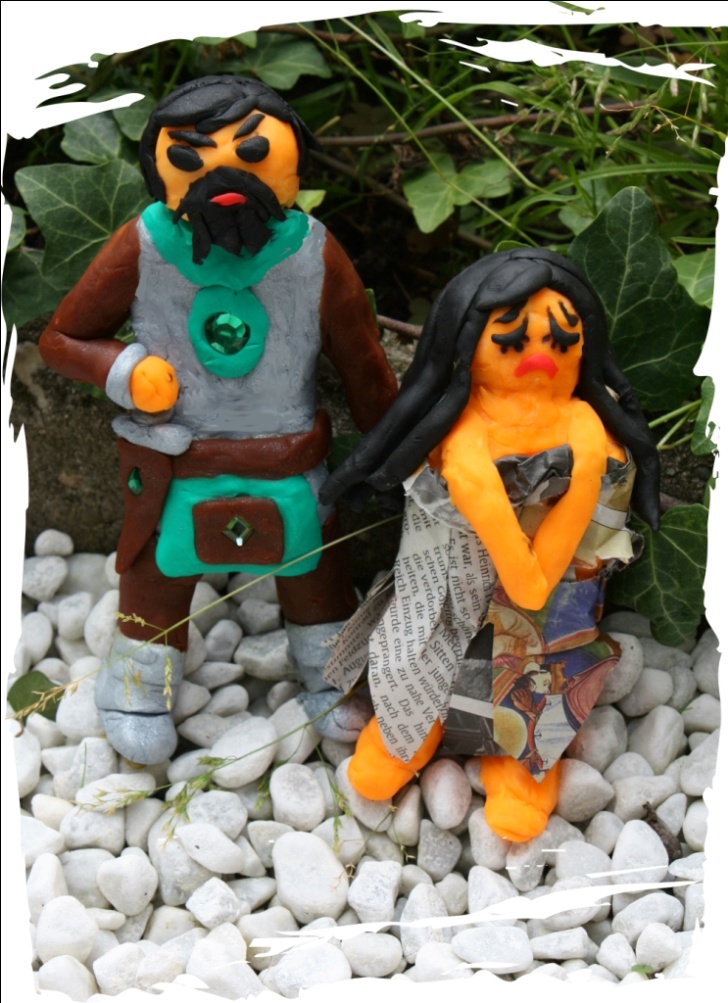 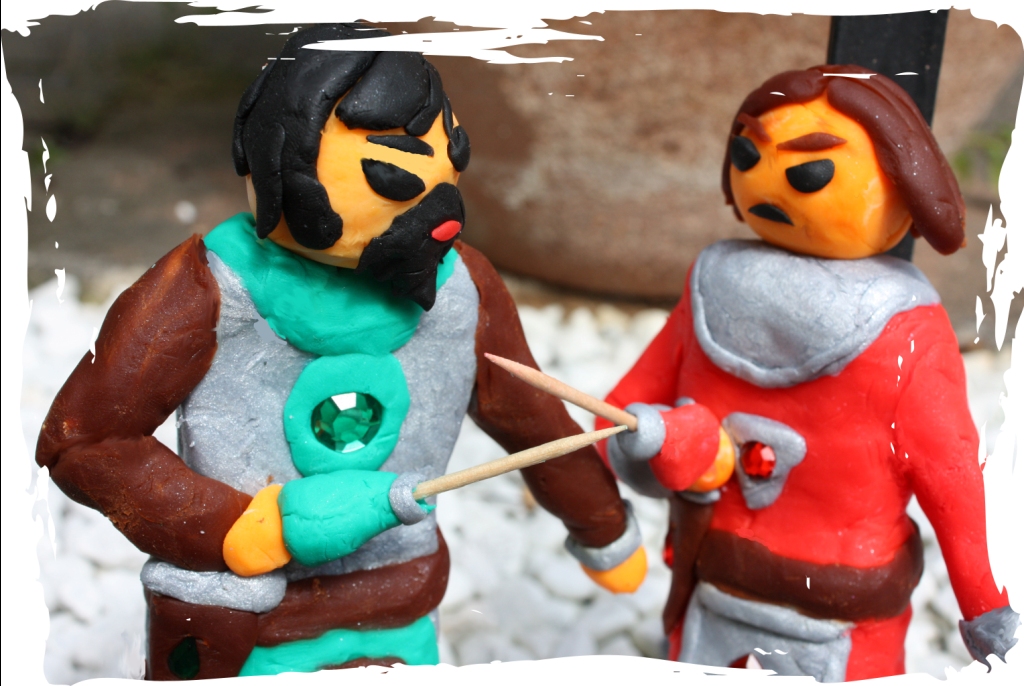 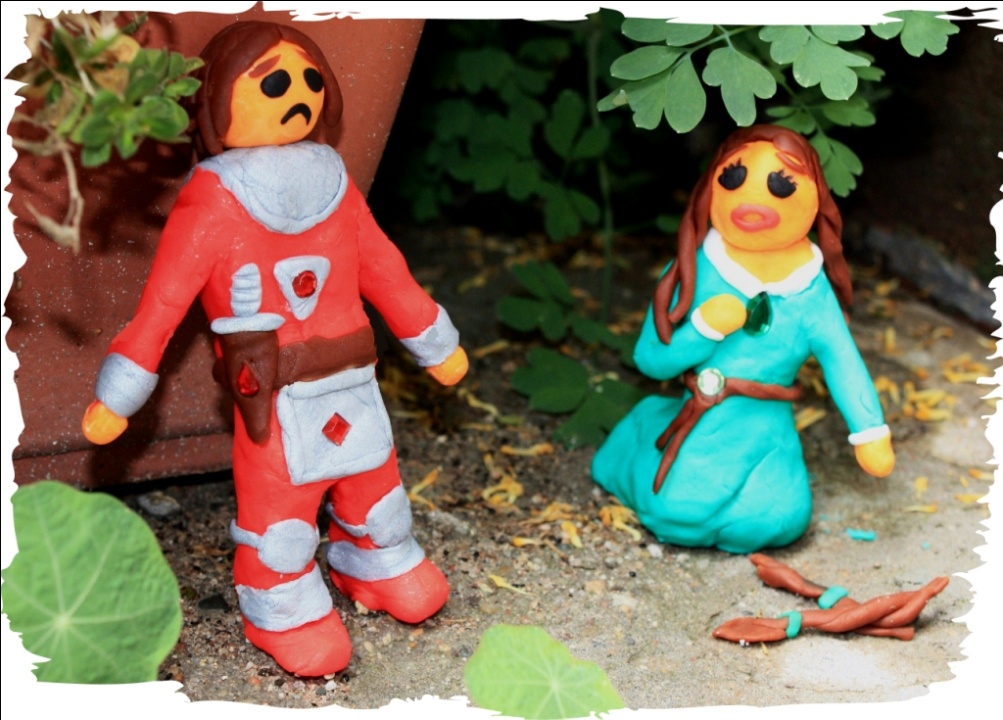 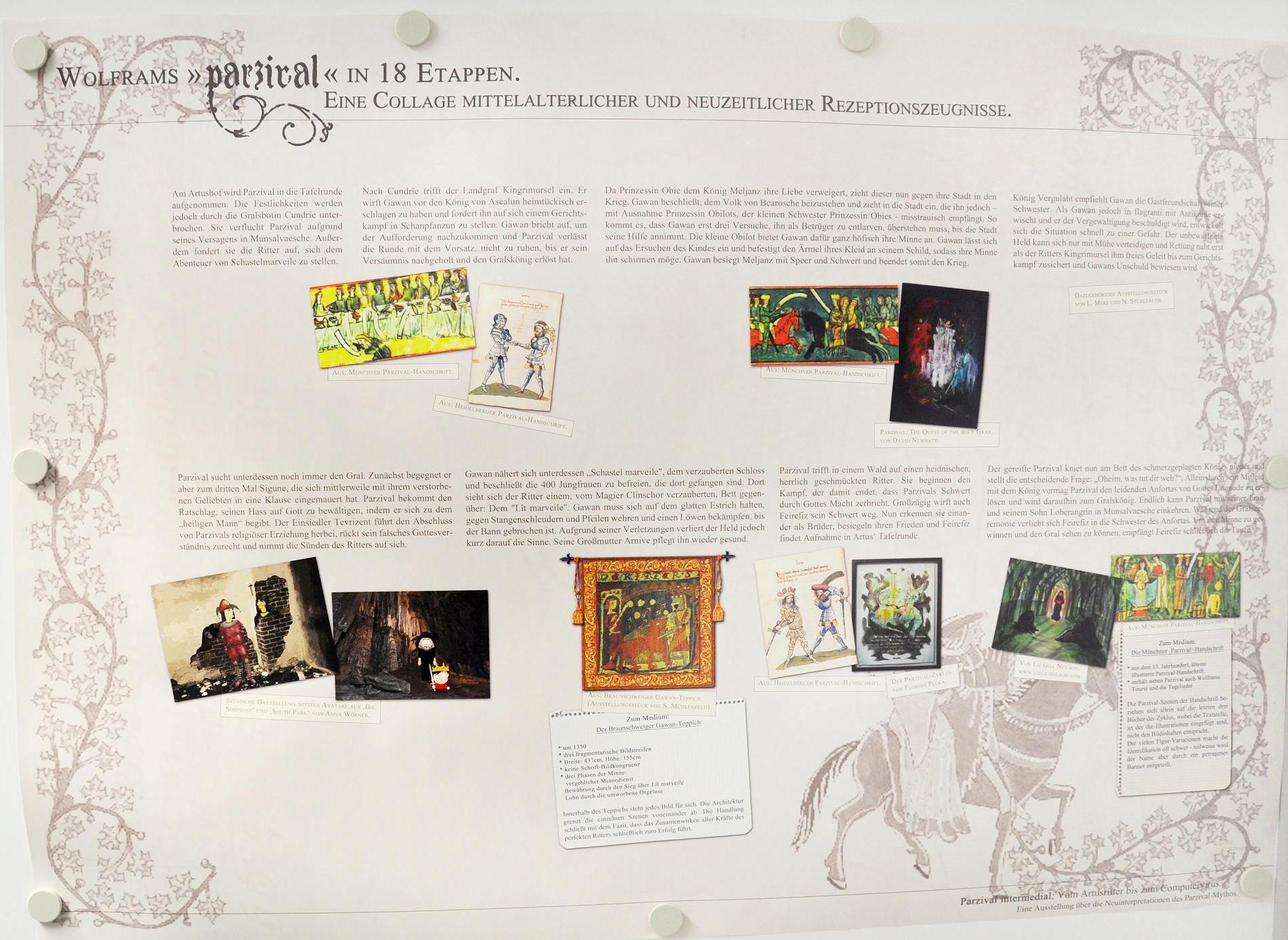 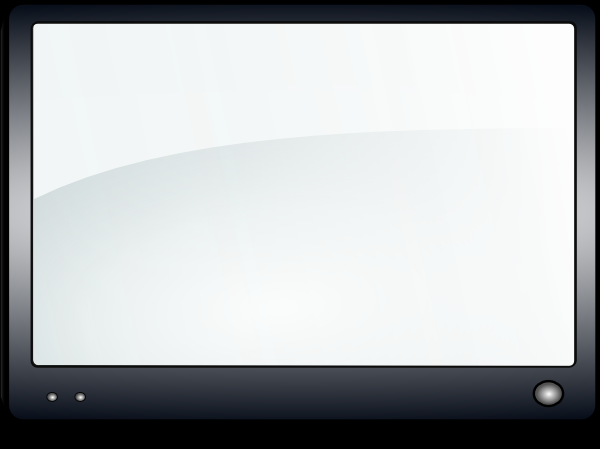 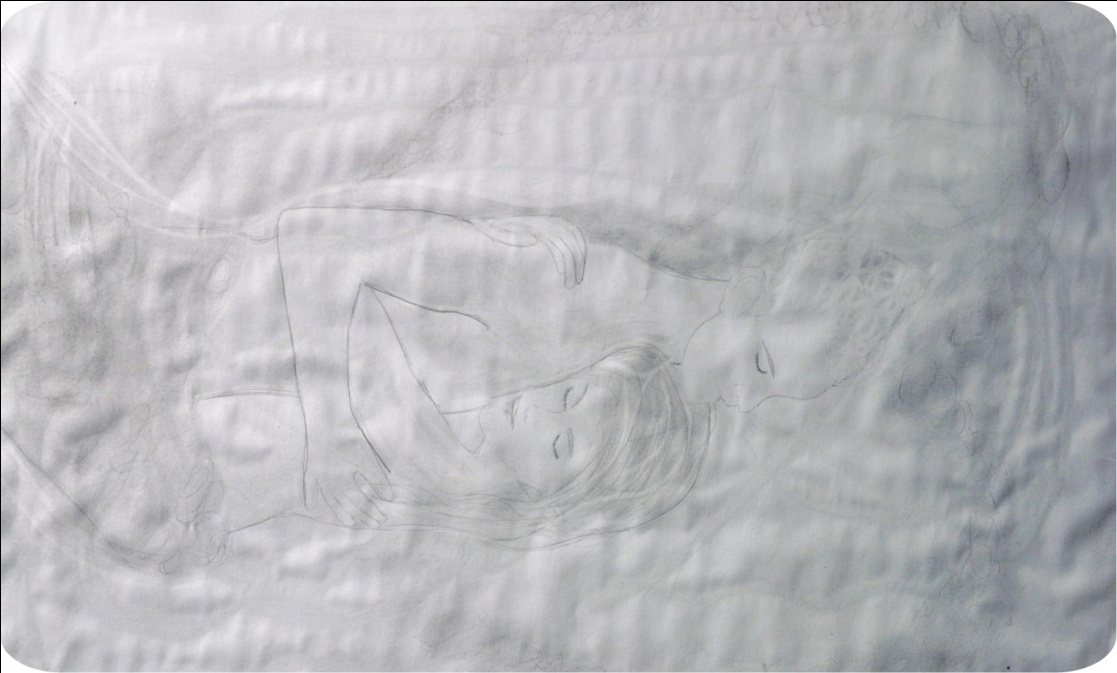 Figuren
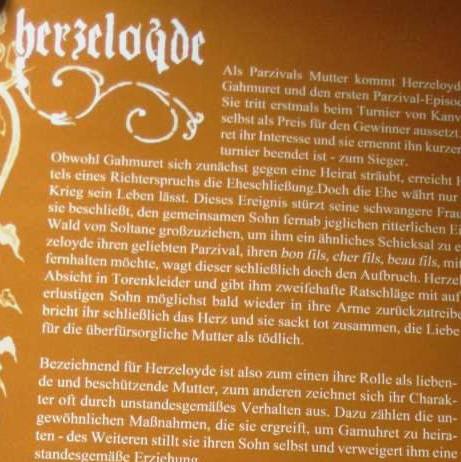 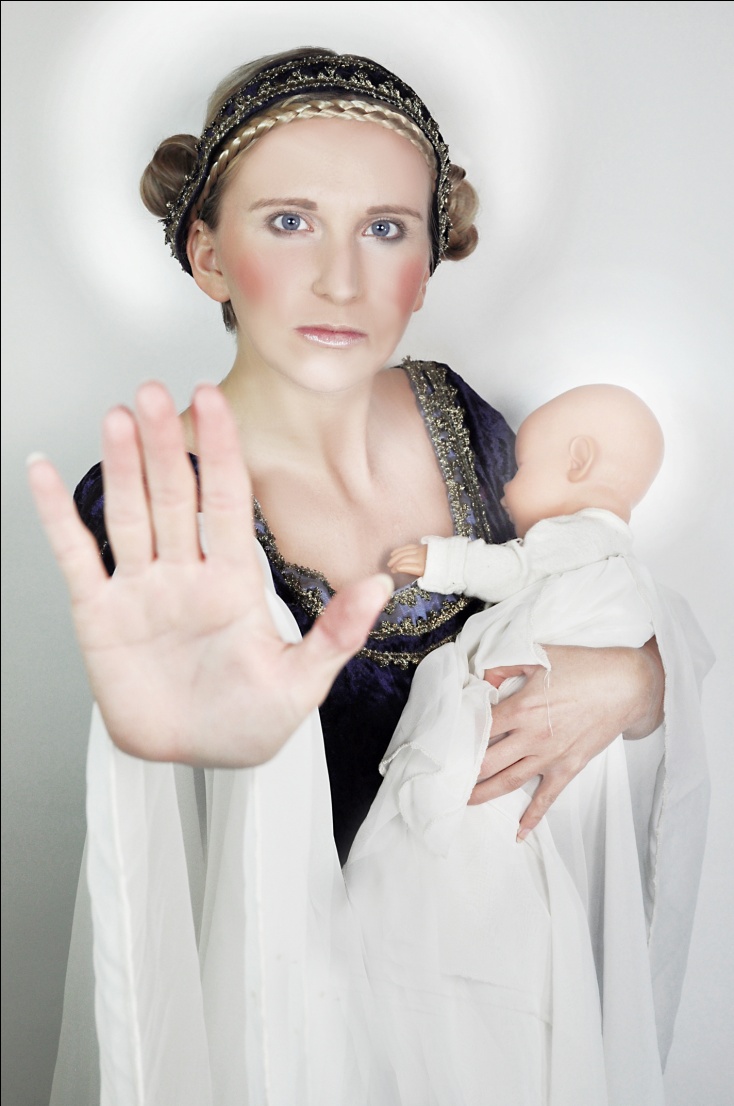 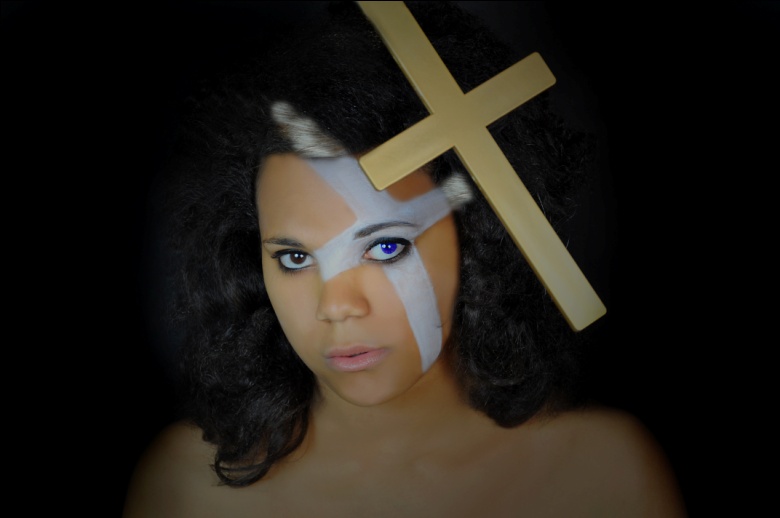 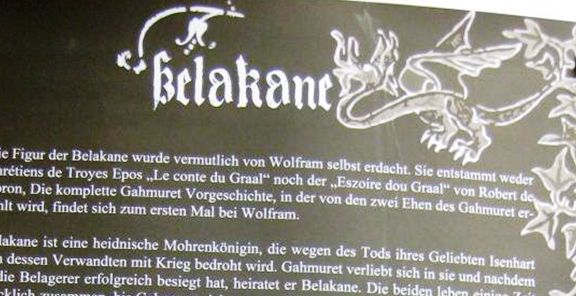 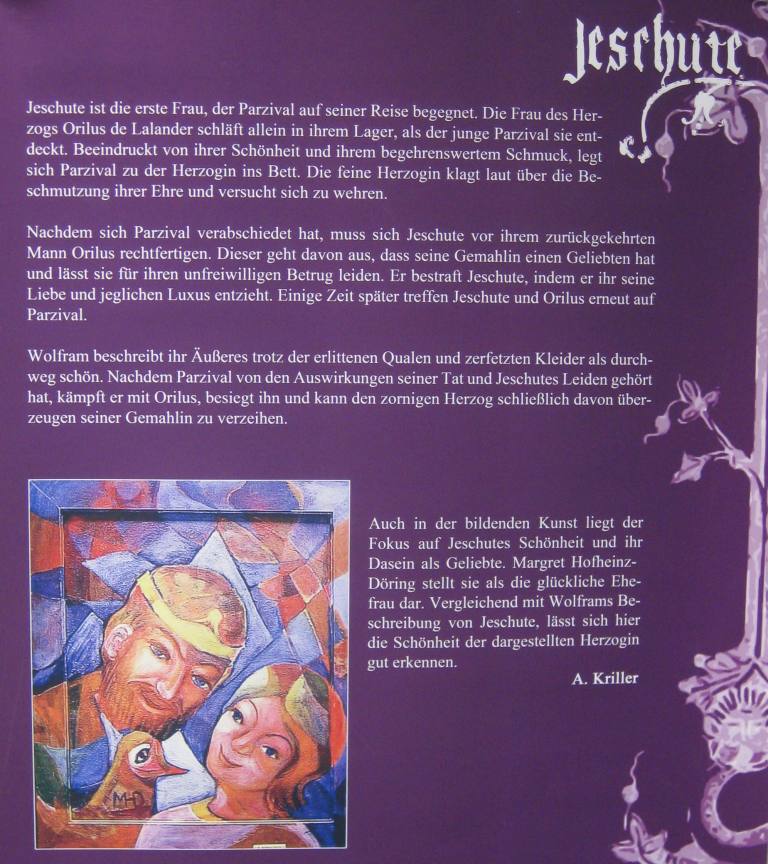 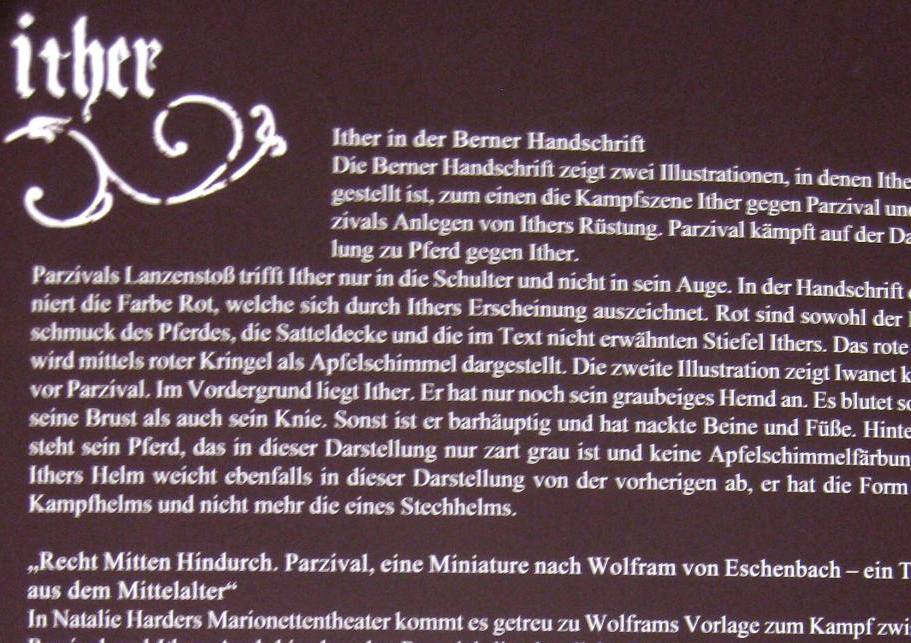 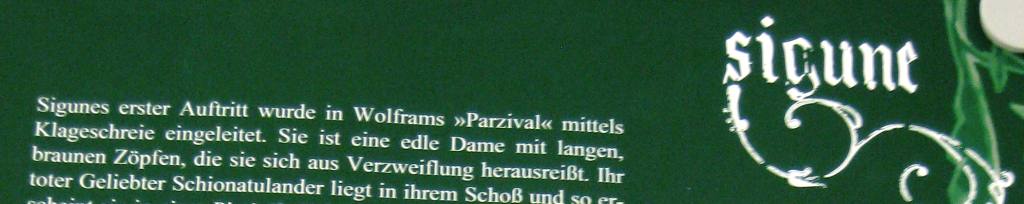 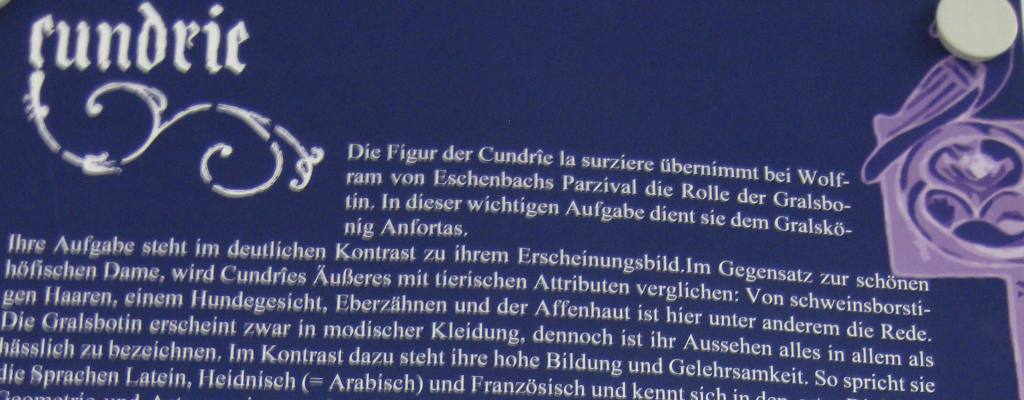 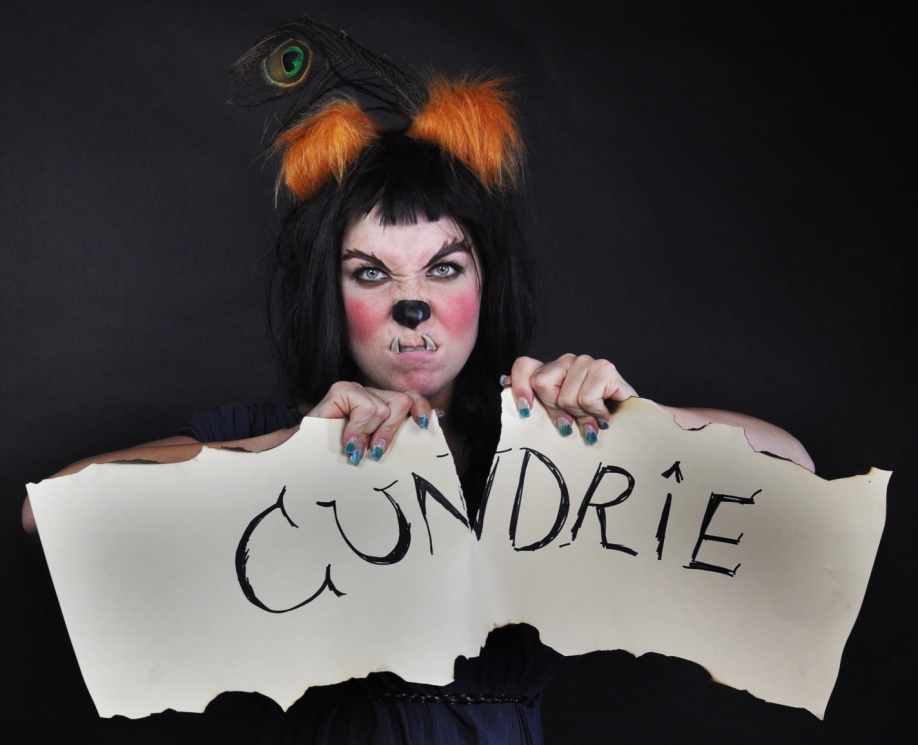 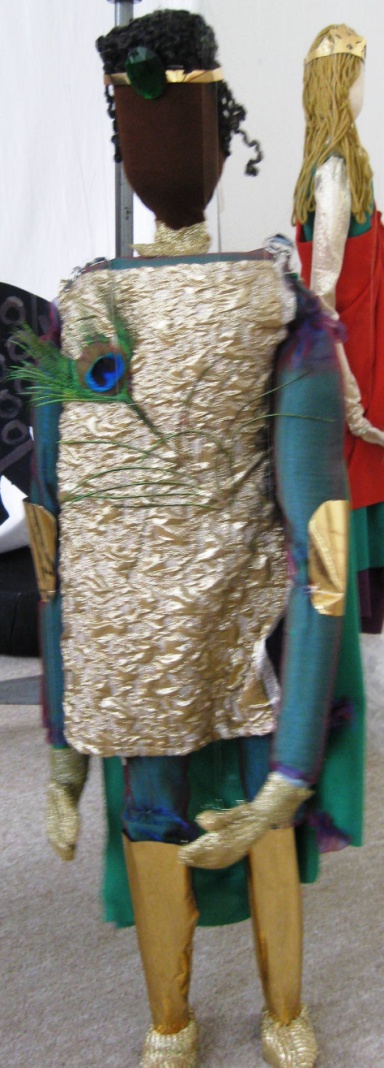 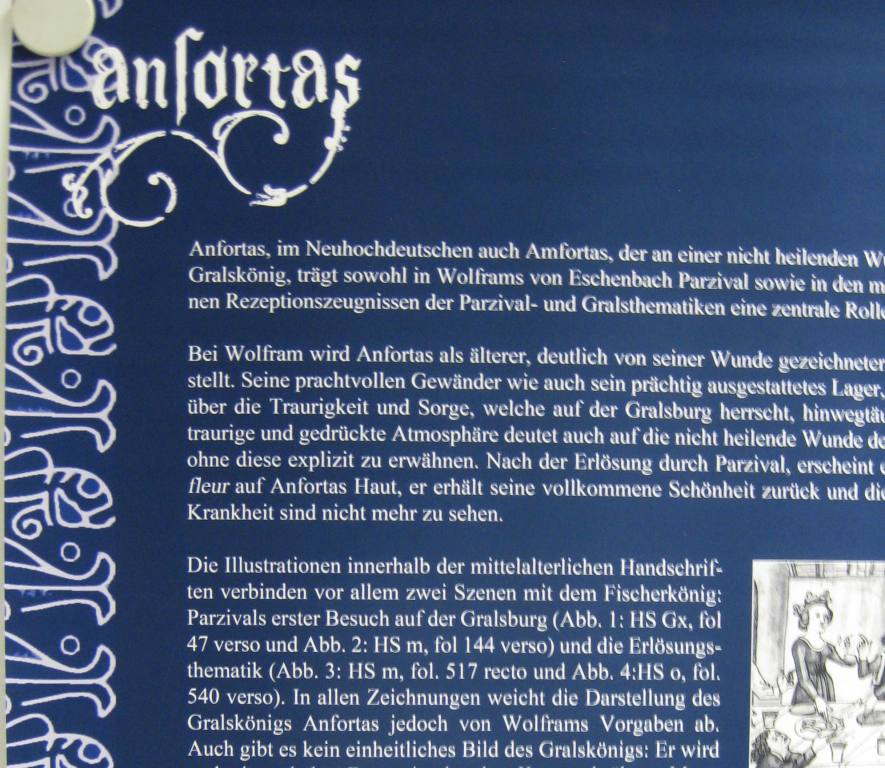 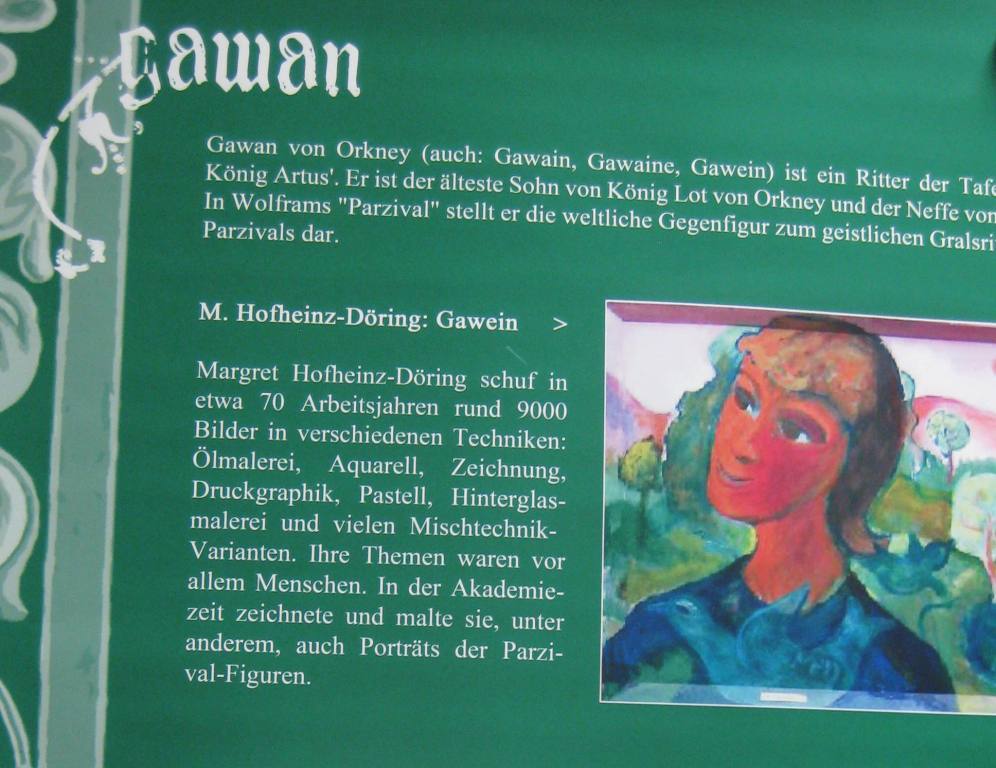 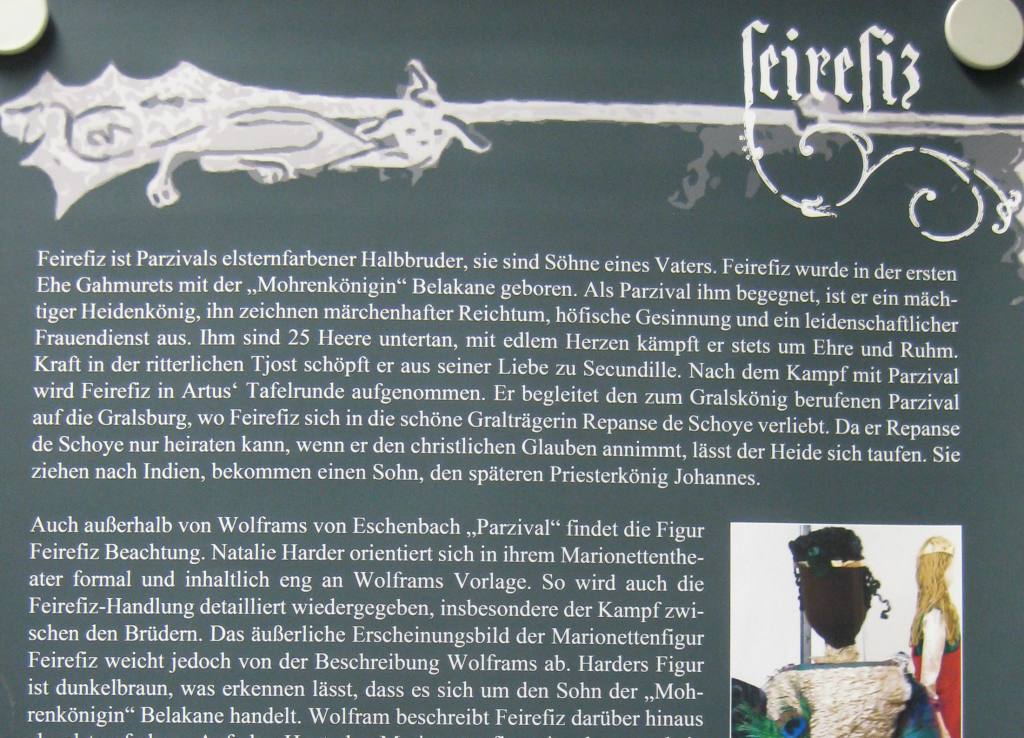 objekte
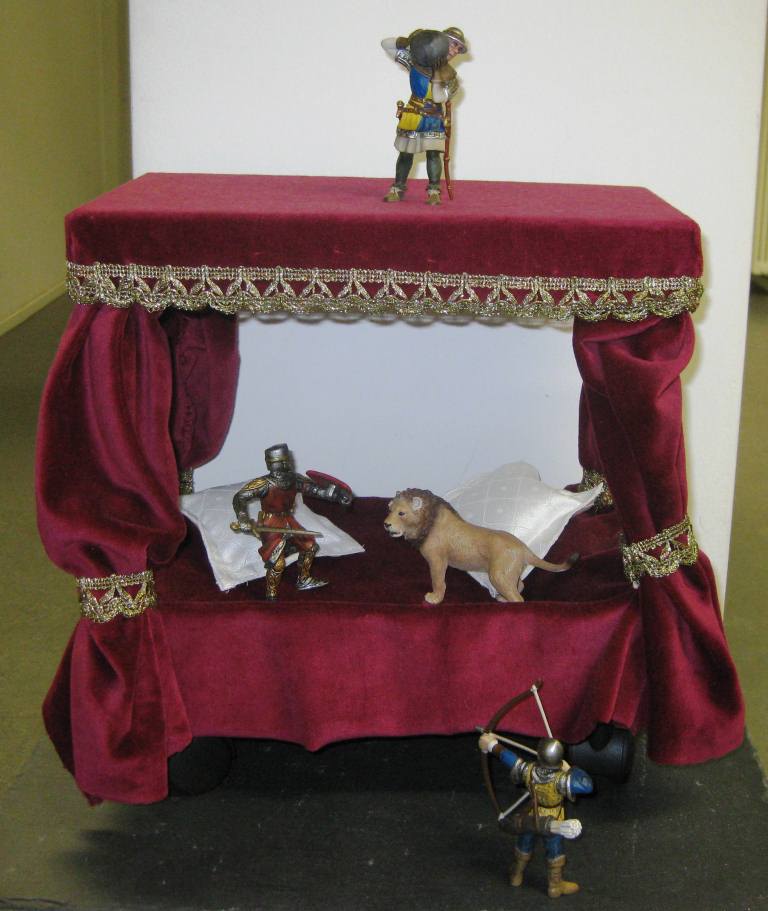 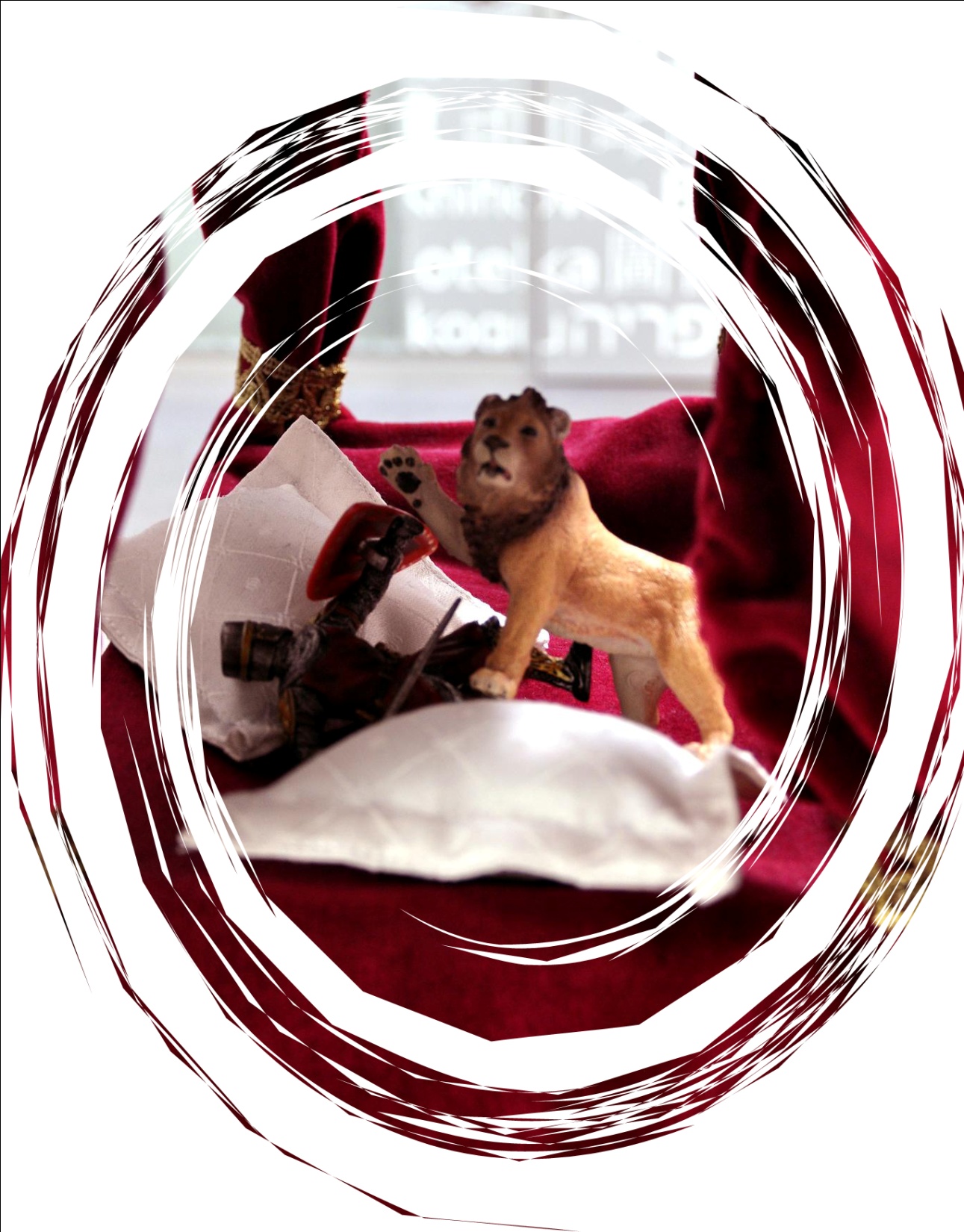 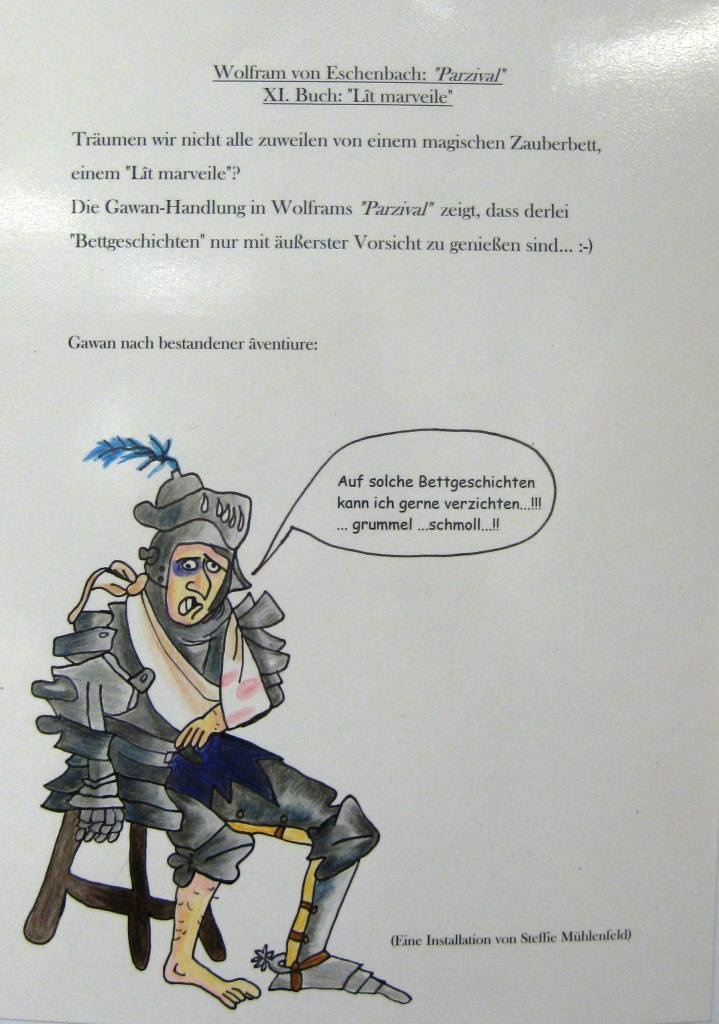 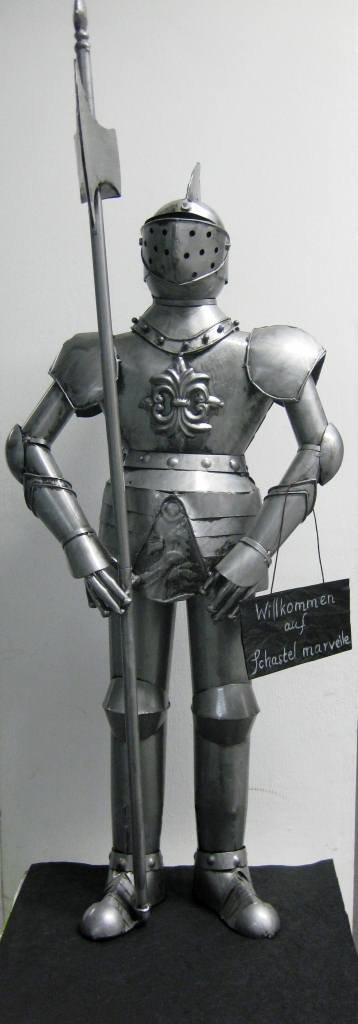 Diese Ausstellung war ein Projekt, das die Bachelor-Studierenden im Rahmen des Seminars „Parzival intermedial“ (SoSe 2011) von Frau Prof. Dr. Sabine Obermaier als Studienleistung konzipiert und durchgeführt haben.




Mit Beiträgen von:
Jessica Baum, Franziska Brichta, Carina Janas, Susanne Koplin, Anna Elisa Kriller, Lea Merz, Stephanie Mühlenfeld, Julia Müller, Matthias Noe, Lisa Roock, Nina Stuhlfauth, Martin Webeler, Anna Wörner, Sophia Lisa Zimmer